Beiratkozás      
2020. április 28- május 15. 
                           00.00-24.00 online
                                         08.00- 16.00 személyesen
                                     előzetes időpontegyeztetést követően (22/311371)
Székesfehérvári Vasvári Pál Általános Iskola
8000 Székesfehérvár, György Oszkár tér 3.
OM azonosító: 030056

http://www.vasvarialtisk-szfv.sulinet.hu/

06 22 311 371
A felvételi kérelmet csak egyetlen iskolába lehet benyújtani. A szülőknek/ gondviselőknek lehetőségük van a lakóhely szerinti körzetes iskola helyett egy másik, szabadon választott, de körzettel rendelkező iskolába kérni gyermekük felvételét.

Felvételi kötelezettség az iskola részéről: körzet szerinti  lakóhely

Körzetes keresőlista: https://kir.hu/KIR2_KORZET_3h/Pub/Index
Beiskolázás feltételei

Körzeten kívüli gyermek esetén előnyt élvez, 
 - idősebb testvér már ebbe az iskolába jár
 - munkáltatói igazolás alapján a szülő munkahelye az iskola         	körzetében található
 - SNI/ BTM
 - az iskola a lakóhelyétől, ennek hiányában tartózkodási  helyétől egy kilométeren belül található
 - a szülő, testvér tartósan beteg, vagy fogyatékkal élő

Egyéb esetekben a felvétel igazgatói hatáskör.
Elutasító döntés esetén: az elutasítás jogerőre emelkedését követően 5 napon belül a szülő köteles beíratni a körzet szerinti iskolába gyermekét.
A beiratkozás menete KÖRZETES tanulók esetén

Azon szülők, akik a gyermeküket lakóhelye szerinti körzetes iskolába kívánják beíratni, nem kell jelentkezést benyújtani, nekik csak meg kell erősíteni az automatikus felvételt.

Kérem, hogy mindezt lehetőleg a sulinet.vasvari@szivarvanynet.hu email címen  tegyék meg 2020. 05. 15. 24.00 óráig! Ha ez nem lehetséges, személyesen a beiratkozás időtartama alatt, az iskola nyitvatartási idejében, telefonon előre egyeztetett időpontban a veszélyhelyzetre érvényes szabályok betartásával tegyék meg.

Kérem, hogy a beiratkozáshoz szükséges dokumentumokat a honlapról letöltve majd kitöltve a megerősítő email csatolmányaként visszajuttatni szíveskedjenek. A dokumentumok nyomtatott formában az iskola portáján is átvehetők. Kitöltve kérjük a személyes megjelenéskor visszahozni, ha elektronikus formában nincs erre lehetőségük.
A beiratkozás menete NEM KÖRZETES tanulók esetén

A szülői kérelmeket elsősorban online módon, a KRÉTA felület e- Ügyintézés moduljában A „Beiratkozás az Általános Iskolába” modulon keresztül nyújthatják be (részletes leírás a 9-10. dián található).

Ha erre nincs lehetőség, személyesen a beiratkozás időtartama alatt, az iskola nyitvatartási idejében, telefonon előre egyeztetett időpontban a veszélyhelyzetre érvényes szabályok betartásával nyújthatják be kérelmüket.


A beiratkozáshoz szükséges egyéb dokumentumokat a honlapról letöltve majd kitöltve KRÉTA felület megfelelő helyére feltölteni szíveskedjenek!

A dokumentumok nyomtatott formában az iskola portáján is átvehetők. Kitöltve kérjük a személyes megjelenéskor visszahozni, ha elektronikus formában nincs erre lehetőségük.
Beiratkozáshoz szükséges nyomtatványok

Alapadatlap  a gyermek személyes adataira vonatkozóan
Nyilatkozat életvitel szerinti lakhelyről
Nyilatkozat a gyermek feletti szülői/ gondviselői felügyeleti jogról 
                                              (mindkét szülő aláírása szükséges)
Nyilatkozat az etika/ hit- és erkölcstan  választásáról
Nyilatkozat étkezés igényléséről
Tájékoztató diákigazolvány igénylésével kapcsolatban

Az e-Ügyintézés felületre feltöltött dokumentumokat hitelesnek fogadjuk el, azokat személyesen bemutatni a tanév kezdetekor kell.
Az online ügyintézés folyamata

https://eugyintezes.e-kreta.hu
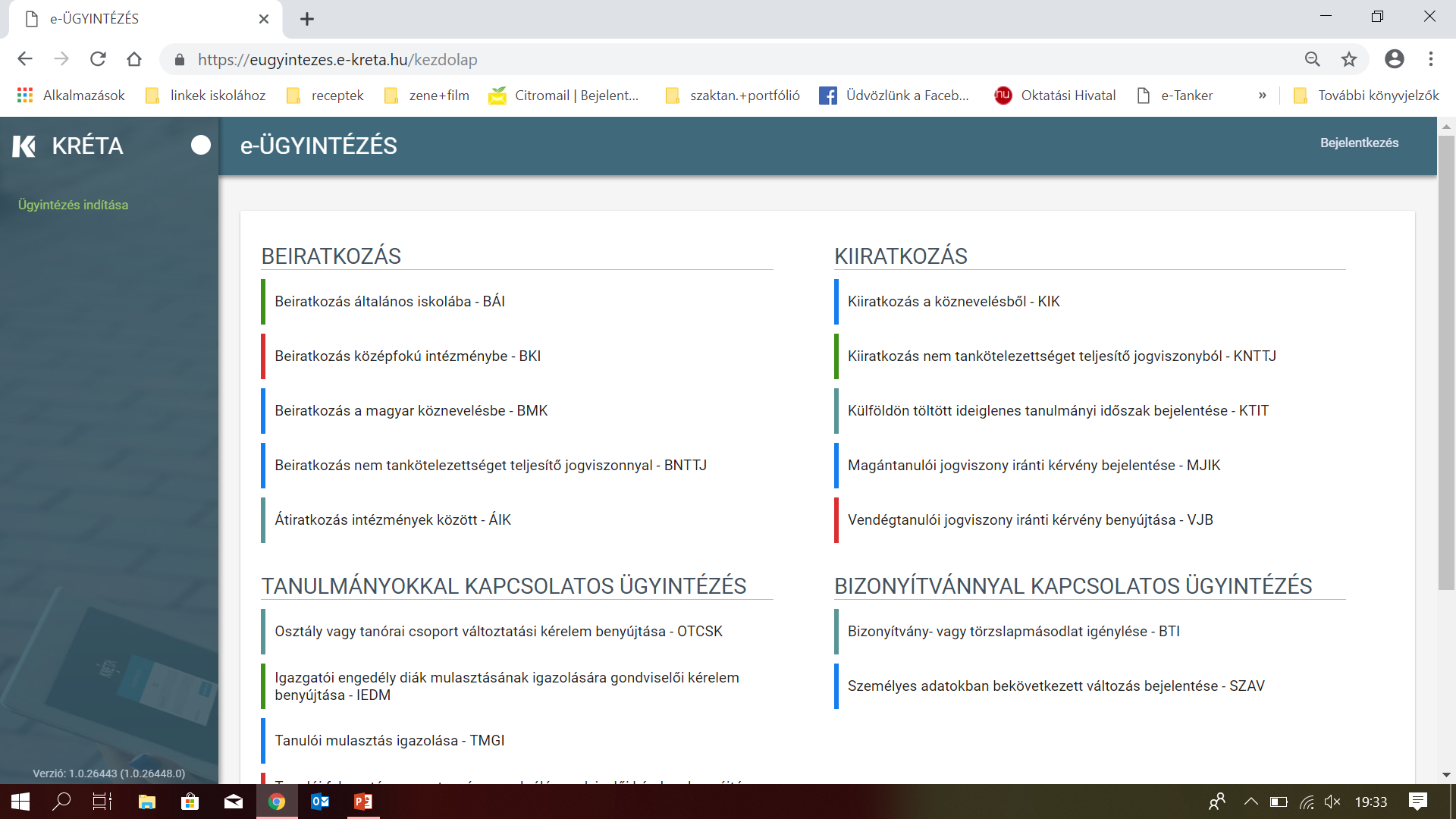 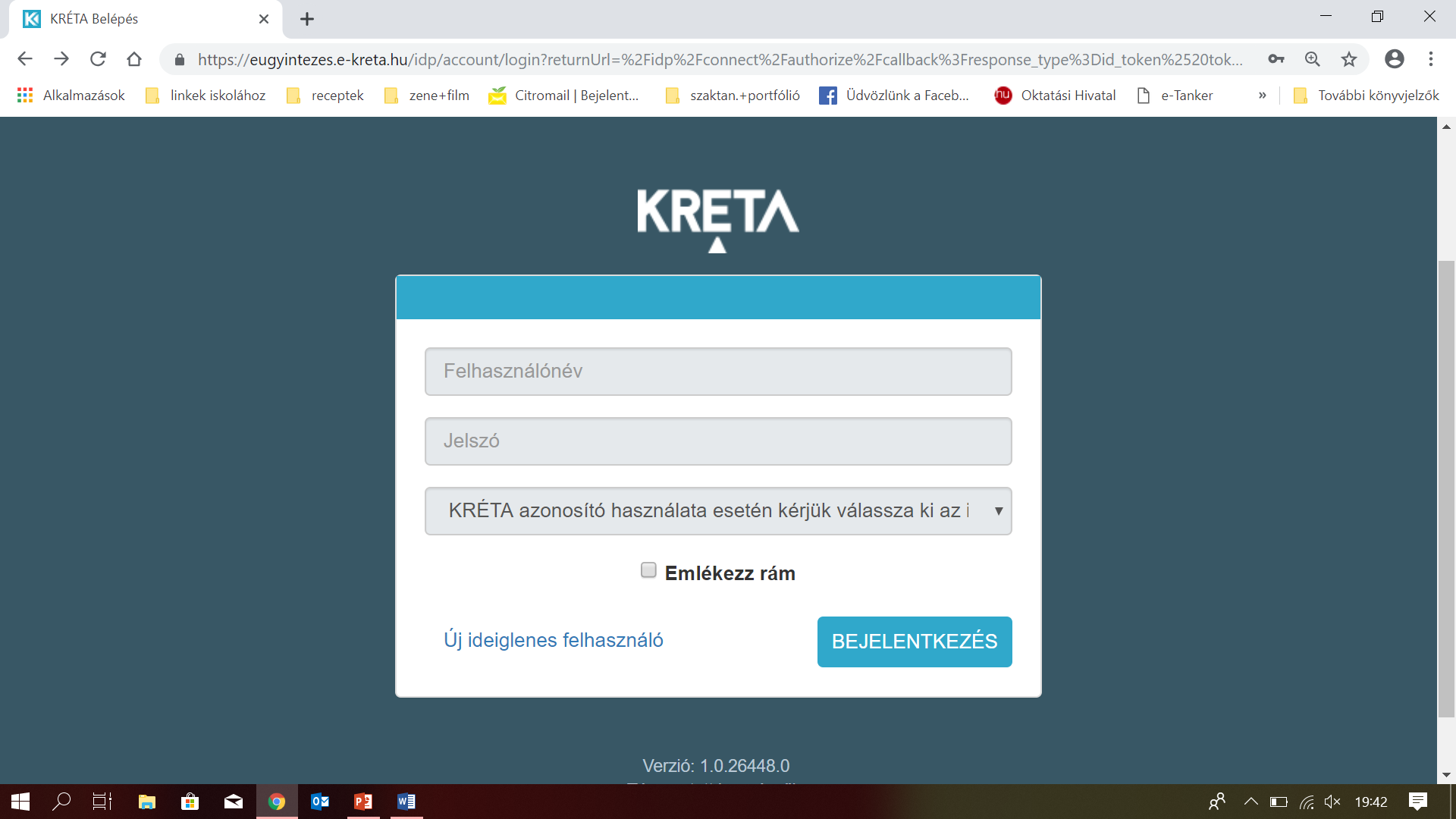 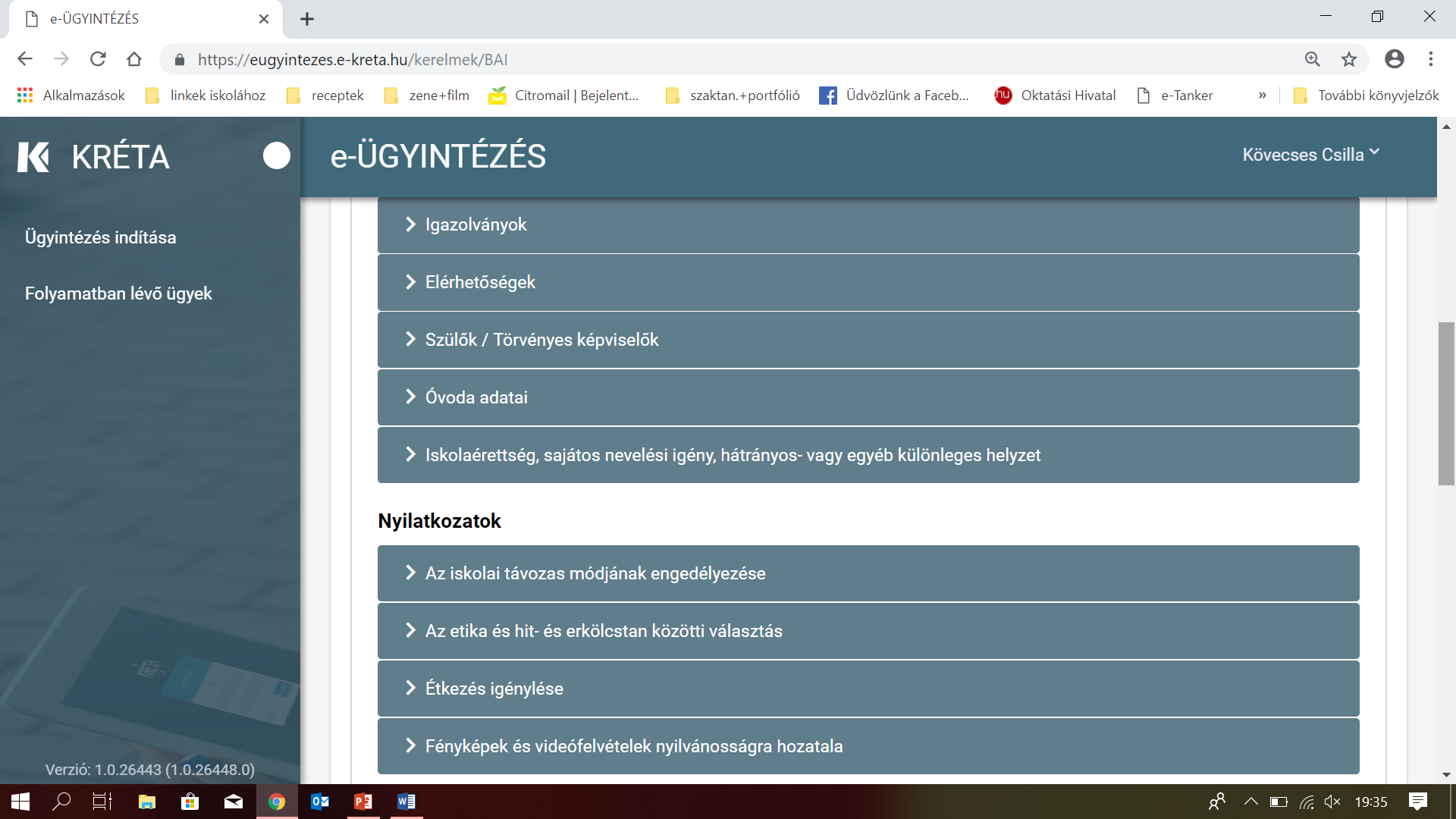 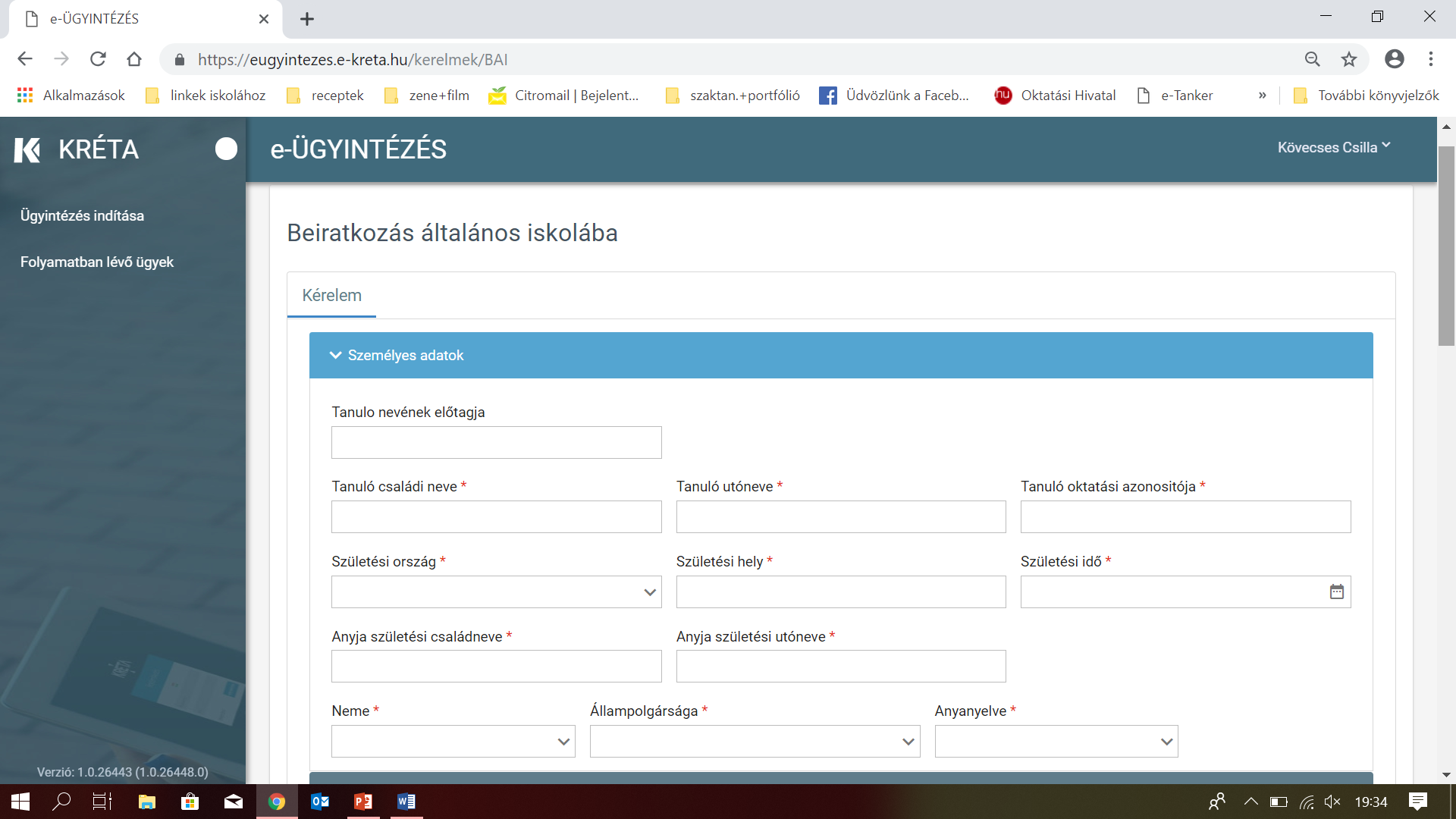 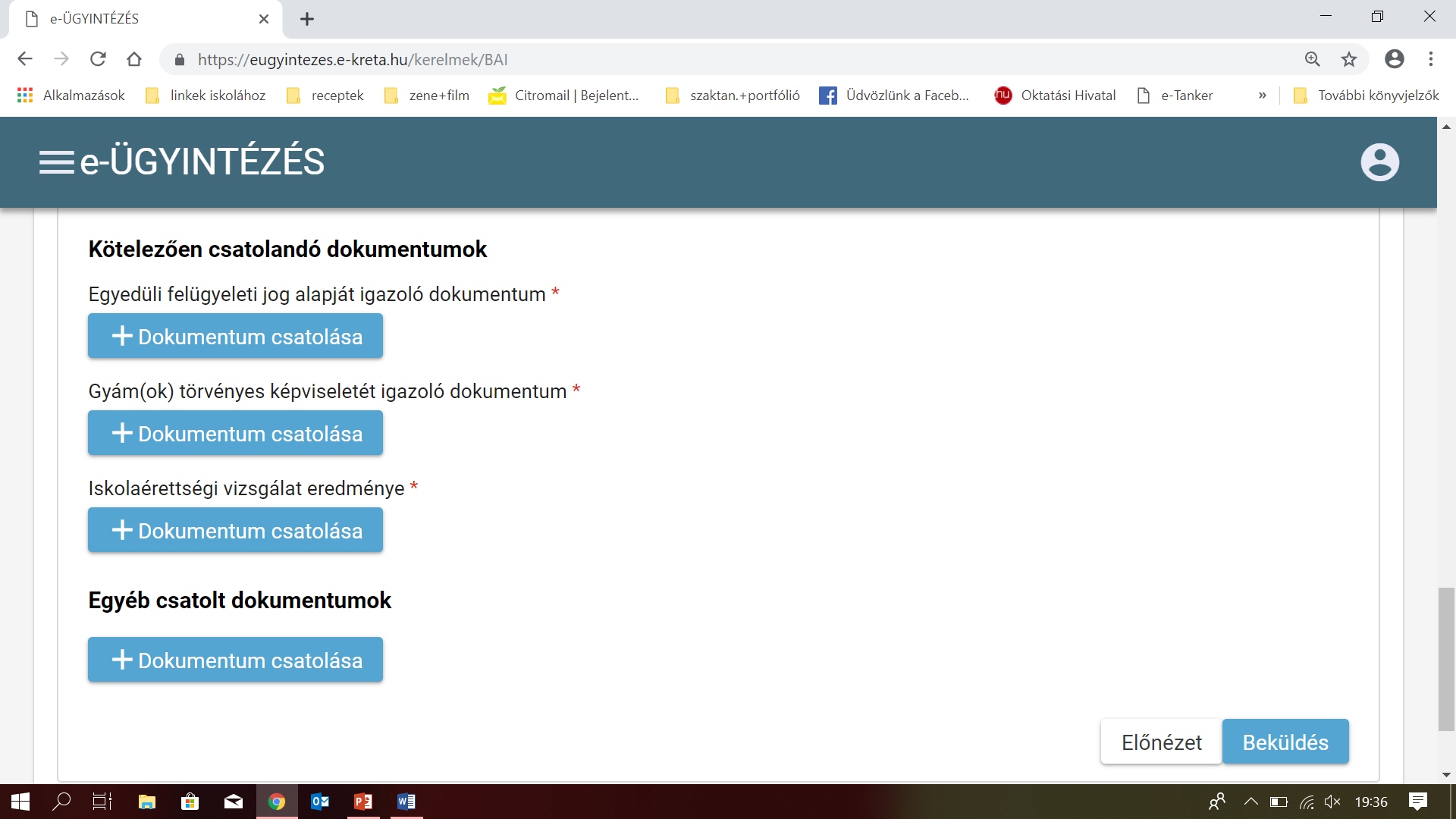 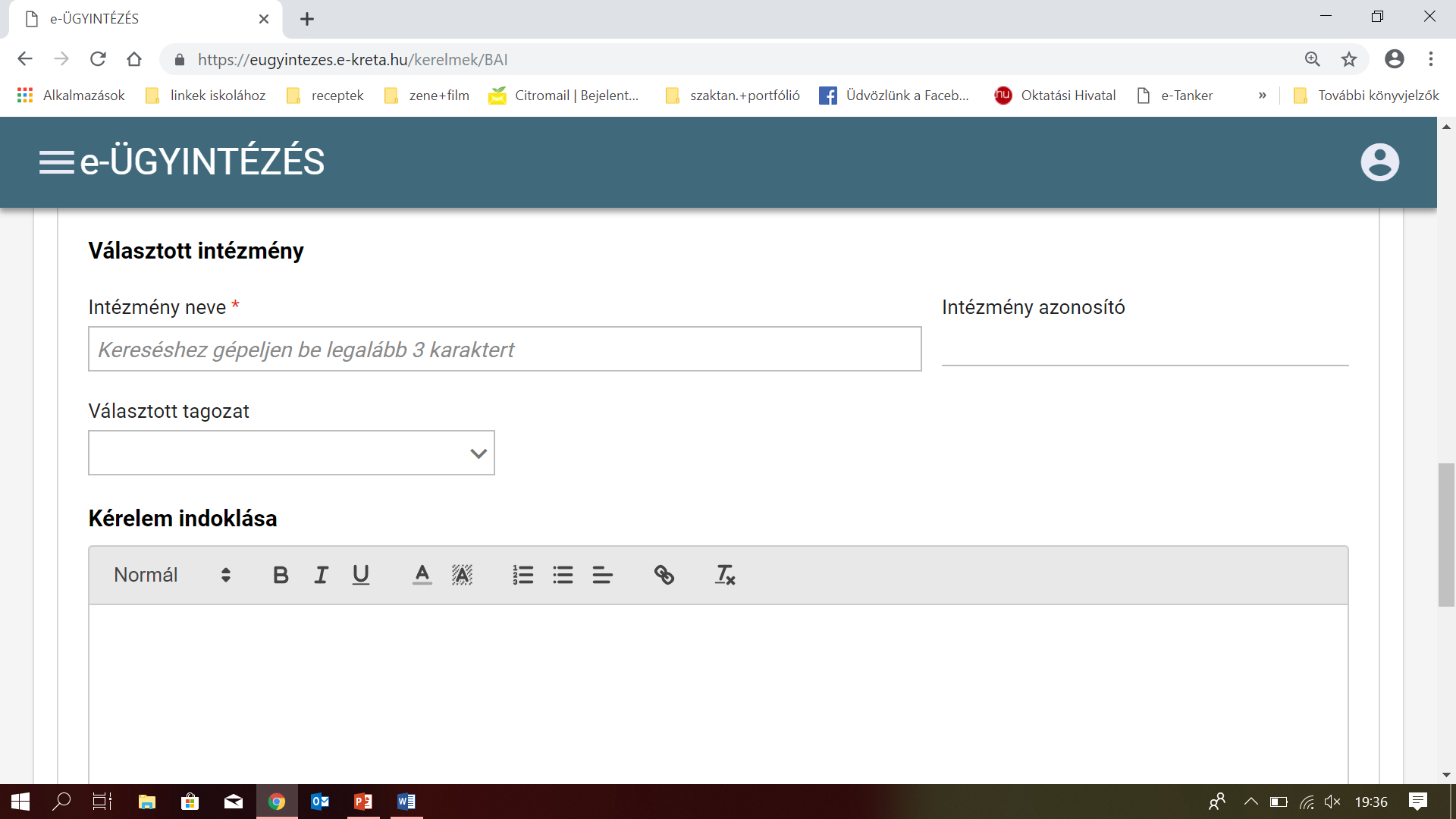